Geology 6600/7600
Signal Analysis
9 Nov 2017
Last time:
• Introduced discussion of Becker et al. (2014):
• Observed topography and modeled elevation fields were
   “smoothed” by convolution with 6 = 300 km-radius Gaussian
    Could do the same more efficiently via spectral-domain
       multiplication by Fourier transform of a Gaussian
    Meant to remove surface-constructed elevation from the
       observations and mimic the flexural filtering of deep mass;
       could be more robustly done using flexural response and
       the known effective elastic thickness Te (which varies
       spatially)
    Surface-constructed elevation at wavelengths > 200 km
       are still present as a “noise field”
© A.R. Lowry 2017
Geology 6600/7600
Signal Analysis
Last time:
• Becker et al. (2014):
    Isolates “static” (crustal mass) and “dynamic” (mantle,
       including mantle lithosphere!) mass using seismic fields
    Mass in crustal thickness variation only partially correlates
       to elevation (global r2 = 0.3–0.35; peaks ~ 600 and 2000 km
       wavelengths
    Wavelength-dependent squared correlation coefficients
       (analogous to coherence) were calculated by applying a
       fourth-order Butterworth filter (bandpass from 0.8 to 1.2)
       in the frequency domain, IFT’ing to the spatial domain and
       calculating global r2. Compares favorably to multitaper
       coherence!
  Filter is real and even, so it should be zero-phase…
        Tested by applying to a Kronecker delta function
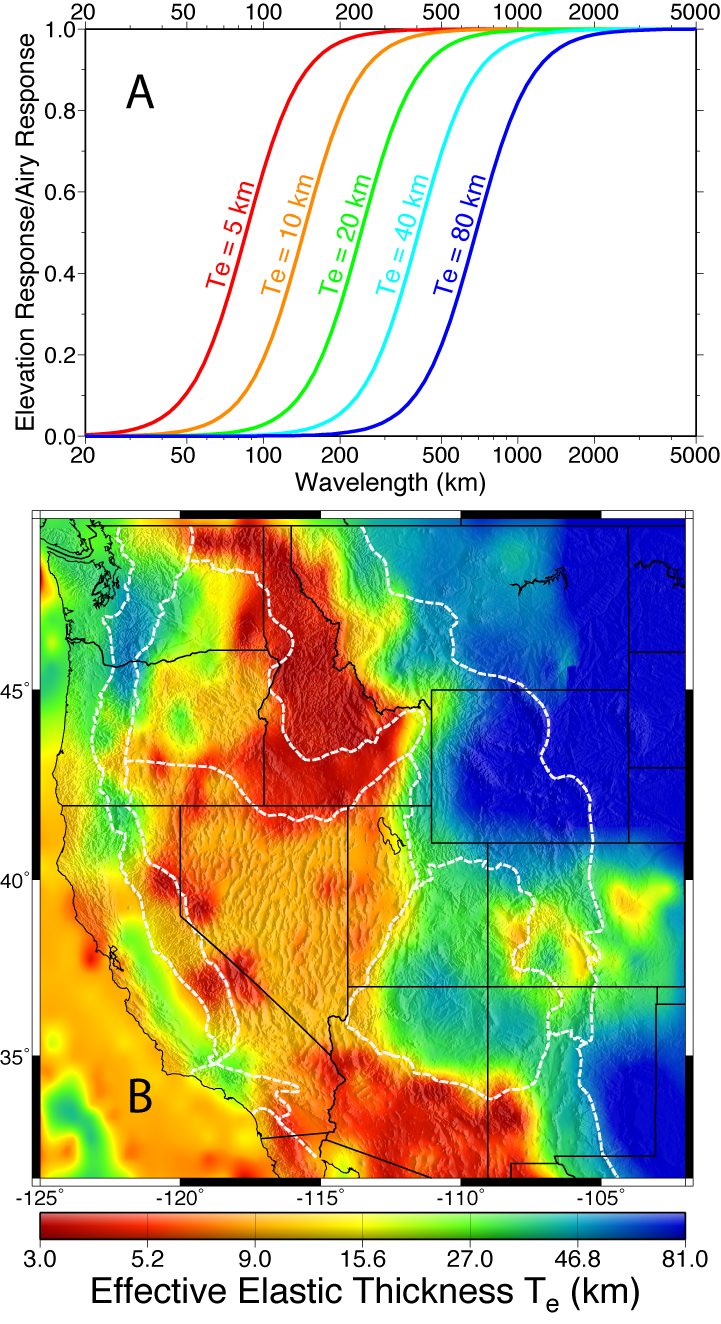 Aside: Flexure and its effect on
elevation: Lowry et al. (2000)














explicitly solved for surface process
elevation at <~ Airy wavelengths
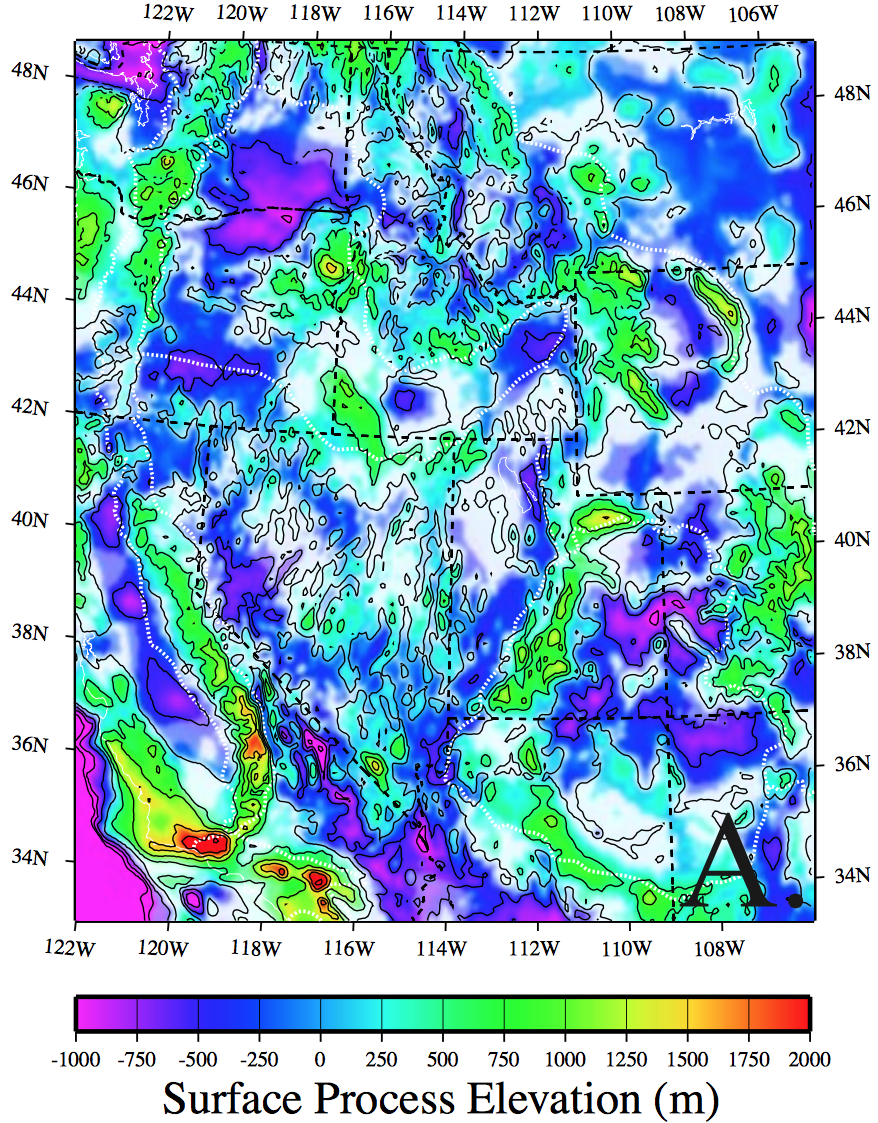 Lithosphere-asthenosphere boundary (?)
Simplified, single surface inferred from PRF by Levander and Miller (2012)
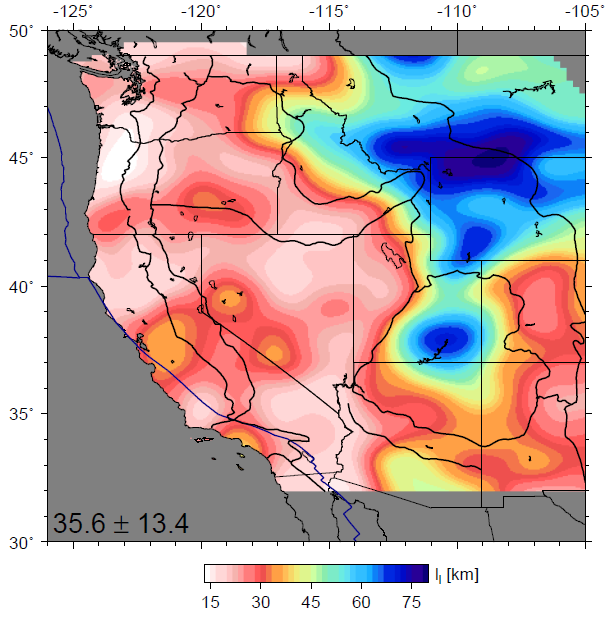 See also Kumar et al. (2012)
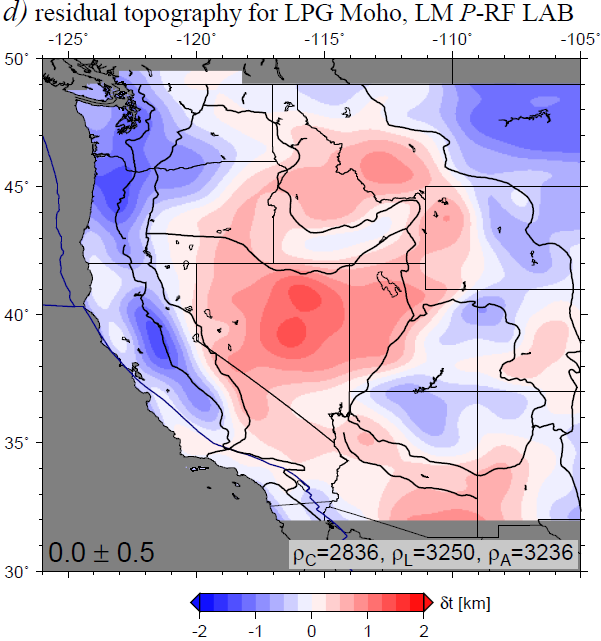 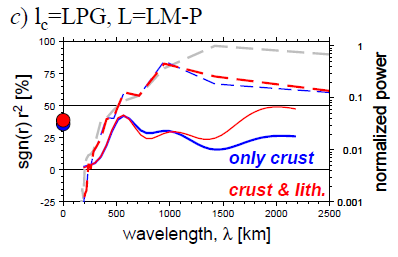 No big improvement
compared to constant
lithospheric thickness
Becker et al. (2014)
If lithospheric thickness variations doesn’t work,
what about crustal density variations?
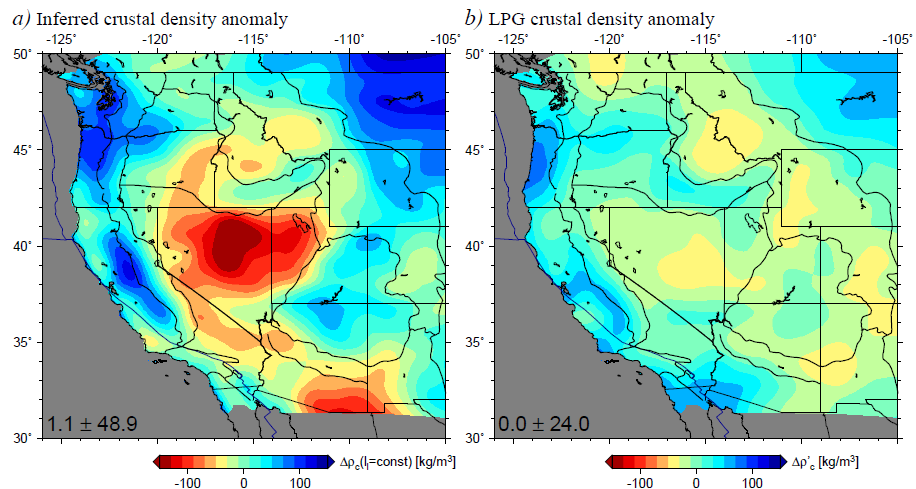 Density anomaly for no residual topography
Lowry and Perez-Gussinye (2011)
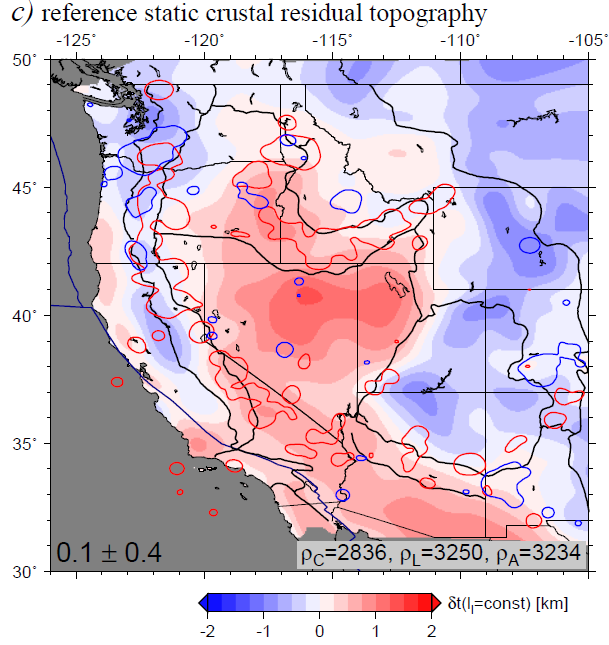 Residual topographyincludingcrustal density variations
~60-75% coherence,
but significant RMS 
of residual
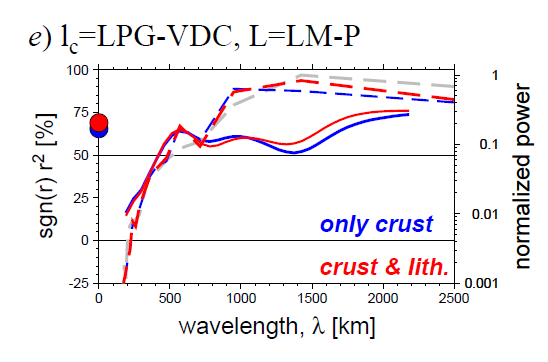 Red contours: < 20 Ma 
Blue contours: > 20 Ma 
volcanism from earthchem.org
(cf. McQuarrie and Oskin, 2010; Karlstrom et al. 2012)
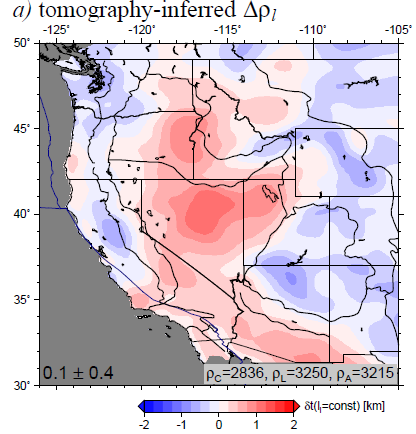 Residual topographyincludingcrustal
and lithospheric density variations
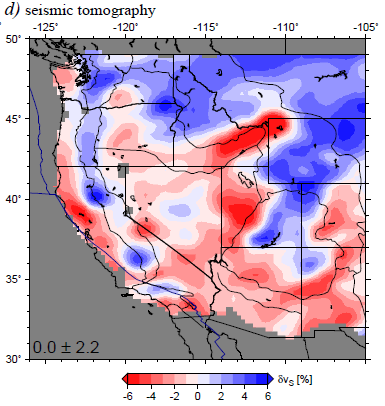 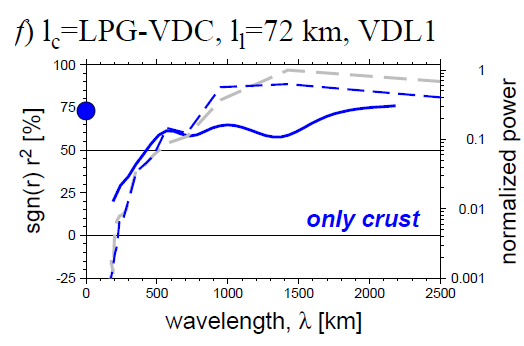 What is the origin of the non-isostatic residual ?
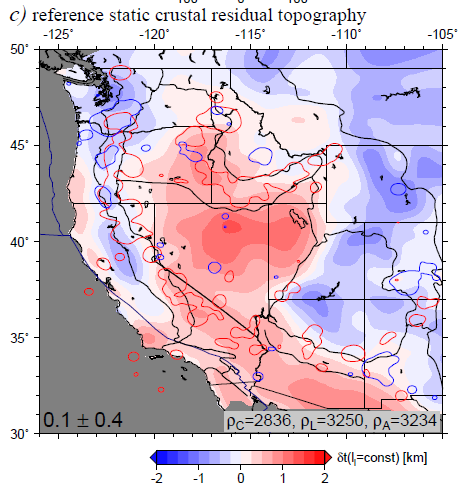 Mantle flow induced topography:Simmons et al. (2007) global tomography
full solution
regional wavelengths
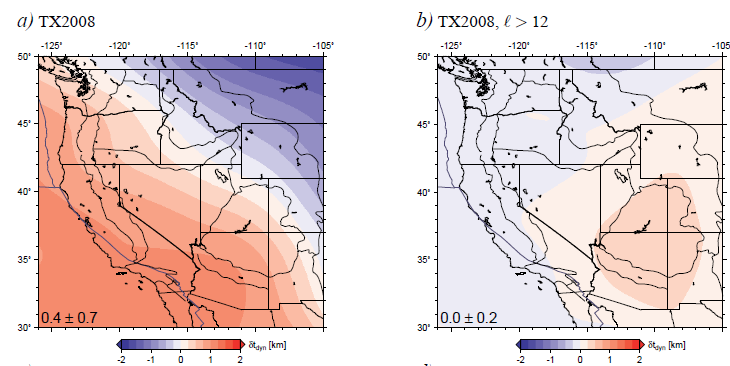 cf. Moucha et al. (2008)
Hager and O’Connell (1981) type computation, topography inferred from radial tractions at surface of spherical  mantle circulation model
(results are very similar for FE models with LVVs etc., cf. Ghosh et al., 2013)
Mantle flow induced topography:Ritsema et al. (2011) global tomography
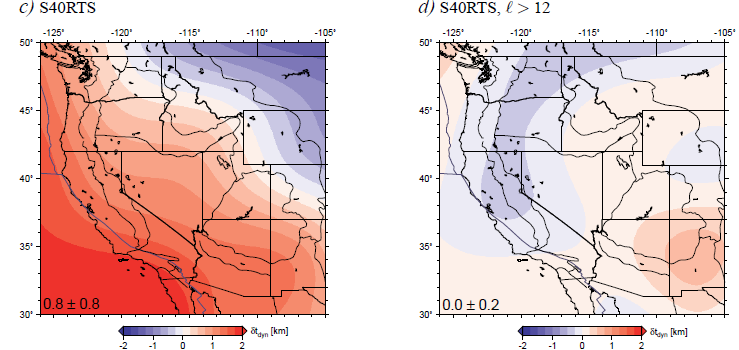 Mantle flow induced topography:Schmandt and Humphreys (2010)
regional model
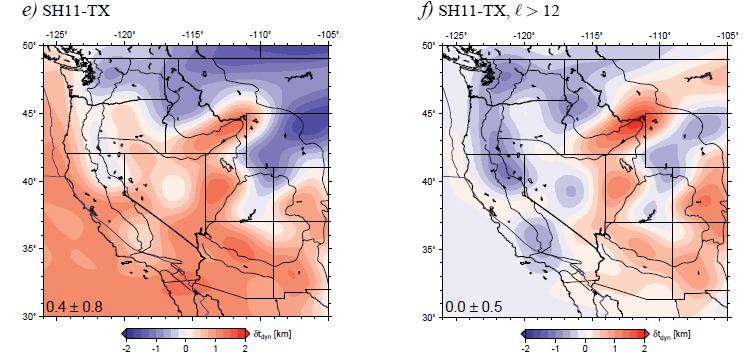 Results very similar for other recent western US tomography models
(cf. Becker, 2012)
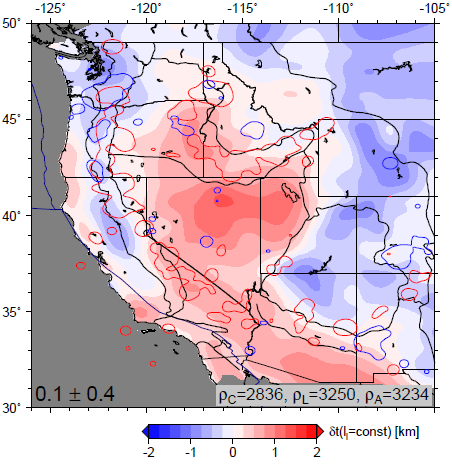 Match between residual and dynamic topography from present-day mantle flow
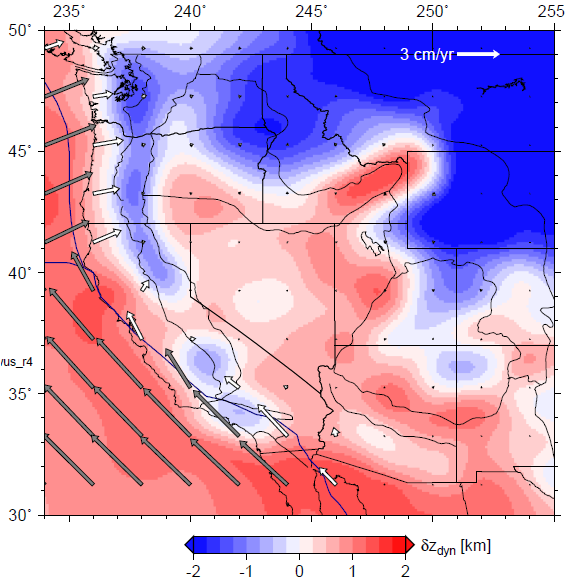 Correlation ~ 0.6
Becker et al. (2014)
Conclusions
LAB does not seem to scale with simple lithospheric thickness estimates (MLD?)
Colorado plateau at present not dynamically supported, except at edges
Significant residual topography, particularly in B&R (+) and along subduction regions (-)
Large fraction explained by mantle induced traction
Mismatch indicative of partial melt, radial anisotropy, or chemical heterogeneity
Optimal Interpolation (or “kriging”):

• Like many applied mathematical innovations,
    originally developed for an Earth science
    problem (Danie Krige’s MSc sought to
    extrapolate ore grade in a gold mine!)

• His ideas formed the basis for geostatistics,
    the applied statistics developed further
    by Georges Matheron, which conceptualized
    a “regionalized variable” (with properties
    intermediate between between those of a
    deterministic and random variable)… I.e.,
    continuous, but governed by (possibly
    unknown) processes too complex or poorly
    measured to yield predictive power.

• The regionalized variable is what we call in
    this class a stochastic process
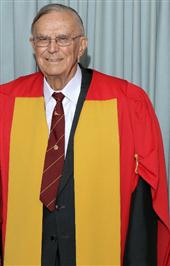 Danie Krige
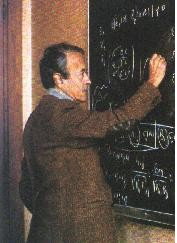 Georges Matheron
Optimal Interpolation (or “kriging”):

• First estimate the semivariance, or variogram, as
    the expected value of the squared difference between
    measurements as a function of the distance between:

    (1) Bin all permutations of pairs of measurements
          according to the distance between the two 
          measurements

    (2) Given nj measurement-pairs in the bin of distance j,
Distance between measurements:
Bin 1
2
3
4
5
2
4
1
1
(Note that the “semi” in semivariance
    comes from division by 2nj instead
    of just nj…)
3
4
2
1
4
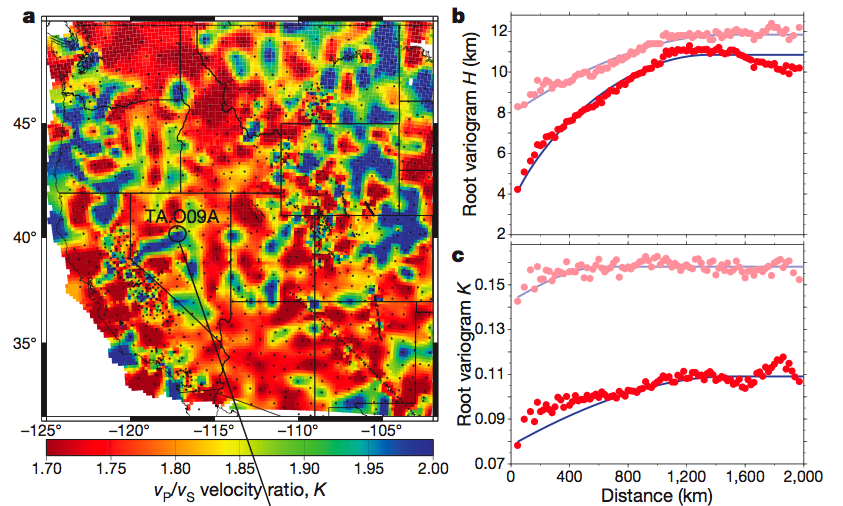 Bin every 20 km;
min of 5000 pairs
Intercept is ~ of
a measurement…
“Sill” is ~ of the
random variable!
Here from LPG11: At each measurement, square the difference
    from every other measurement, add it to the sum in a
    distance bin, divide by 2n of that bin.
The difference between the sill      and the variogram, (),
    corresponds to the autocovariance:


Thus for many types of processes one
    can model the variogram using just a
    few parameters. A zero-mean
    Gauss-Markov process would have autocorrelation
    function of the form:


(In LPG11, modeled variogram using a spherical model of
    the form:

This is not rooted in probability theory, and one might do better 
    by using a smoothed version of the observed variogram…)
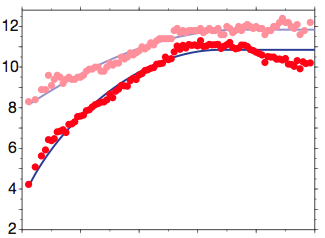 02
–Cxx!
n2
In punctual kriging (simplest form), we would like to
    estimate the value of the field at a point p as a weighted
    sum of the measurements at nearby points:


(Note this assumes stationarity: i.e., there is no “drift” in the
    random variable). The goal of course is to choose the
    weights wi that minimize the estimation error:

    which we can do by taking the derivatives with respect to
    the weights and setting to zero… After some algebra :-)
    this gives N equations in N unknowns:




However to be unbiased, we also require:
To accommodate the additional equation we introduce a
    slack variable (a Lagrange multiplier,) to the set of
    eqns:




And solve! The optimal estimate at the point (i.e., having the
    smallest possible error
    given the surrounding
    measurements) is:

The estimation variance is the weighted sum of the
    semivariances for the distances to the measurements used,
    plus a contribution from the slack variable:
Example: Interpolation of PACES database gravity
    measurements to a grid:
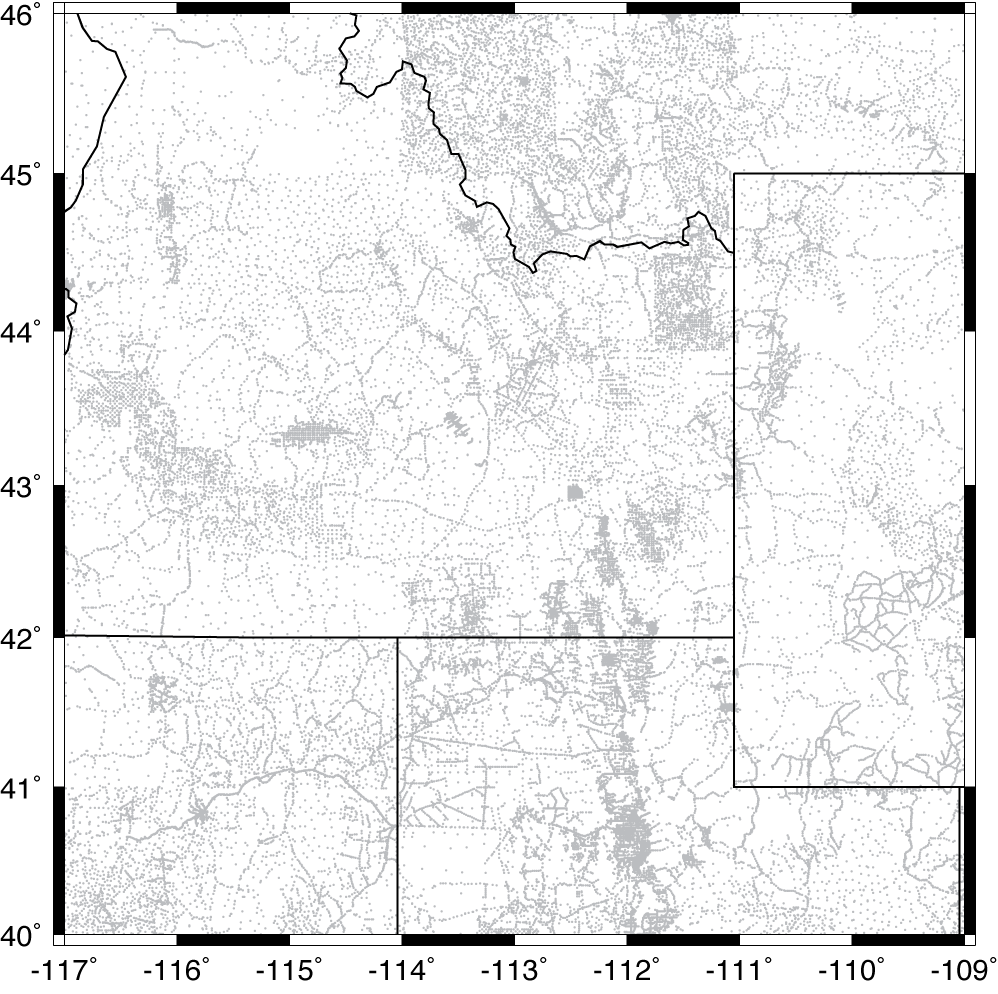 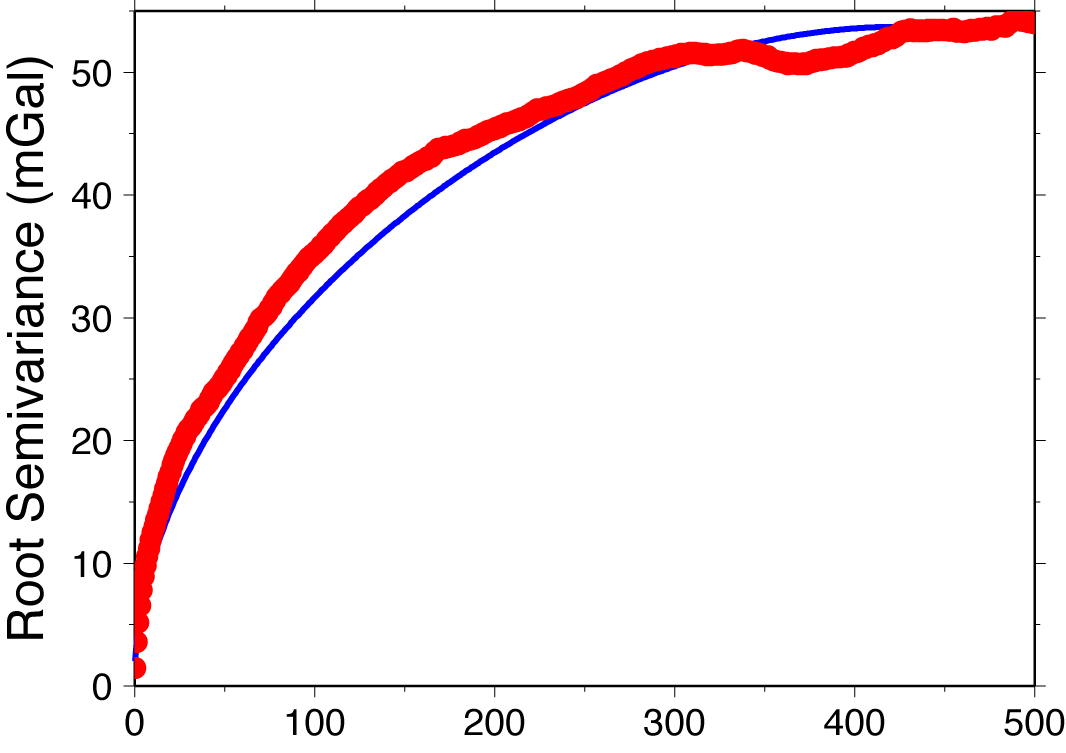 • Semivariance at mean distance 200 m is already 1.5 mGal;
    1 km = 3.6 mGal, 2 km = 5.2 mGal (!!!)
• Obviously some areas (valley bottoms, populated, lotsa    roads) pretty densely measured; some untouched…
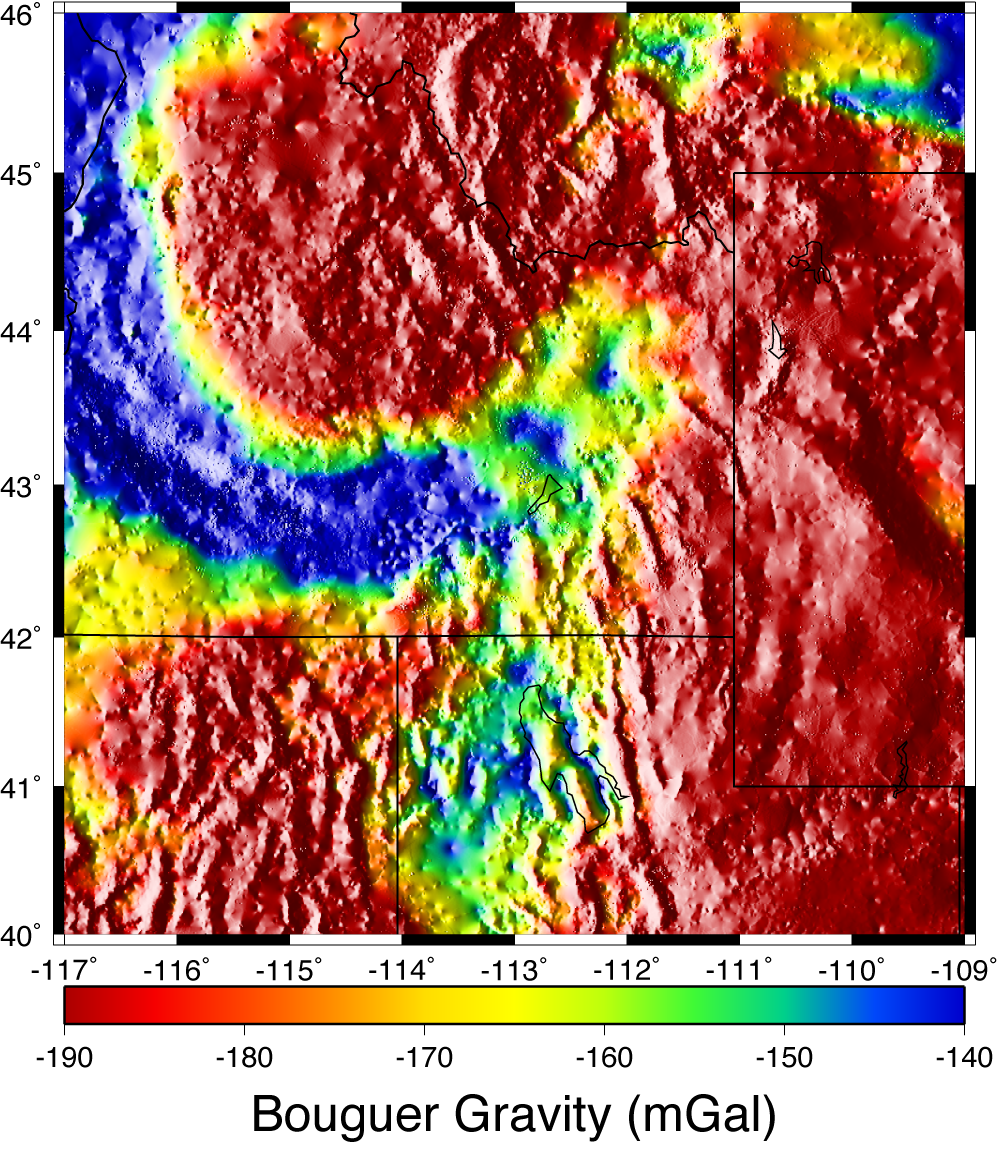 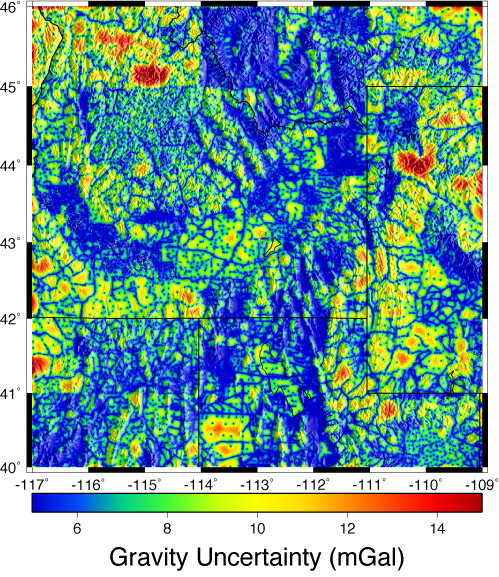 Uncertainty mostly over 5 mGal, up to 20 in wilderness areas.
Gravity here is draped over the gravity gradient… Notice that
some sites are evident outlier points! Poor network adjustment?